Confined Space
1
Oregon OSHA Public Education Mission:
Consultation Services

Enforcement

Public Education and Conferences

Standards and Technical Resources
We provide knowledge and tools to advance self-sufficiency in workplace safety and health.
2
Contact us
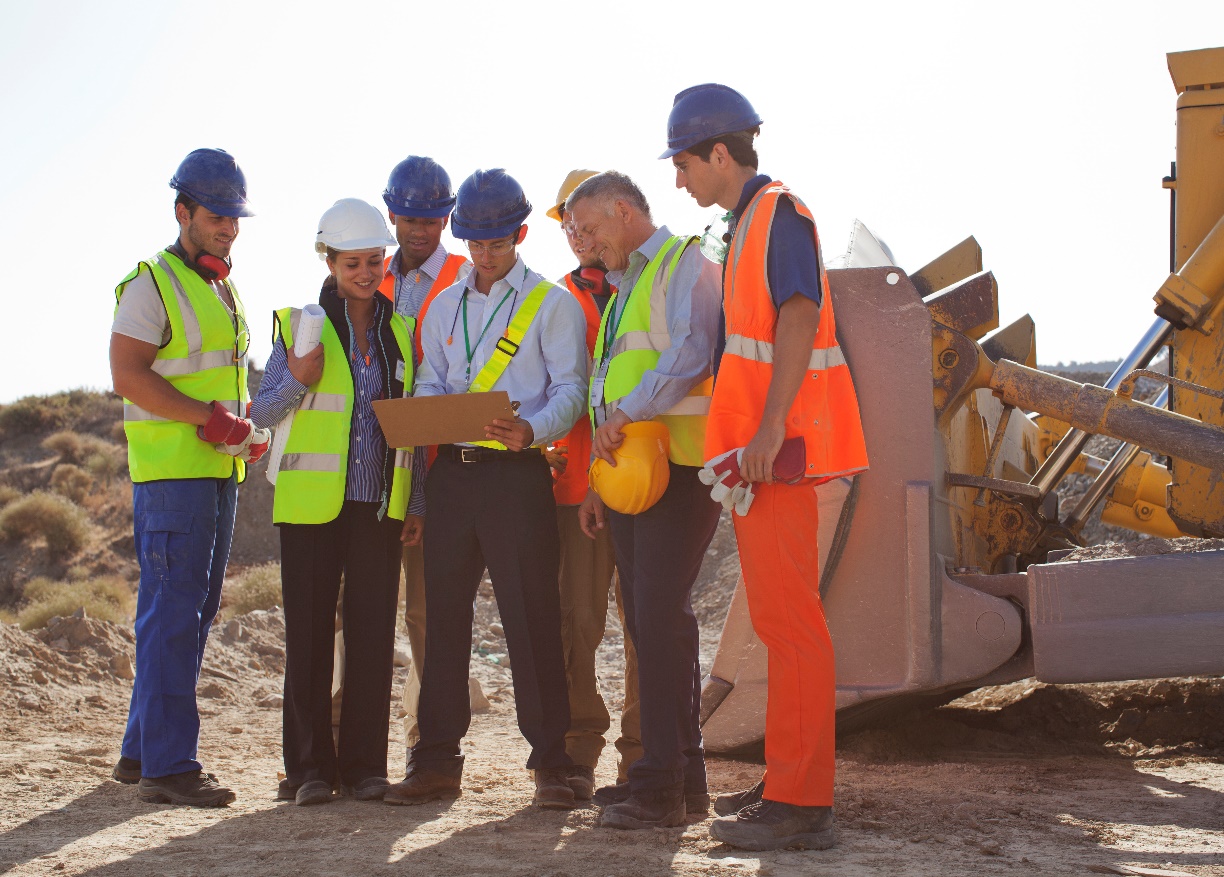 Field Offices:
Portland			503-229-5910
Salem			503-378-3274
Eugene			541-686-7562
Medford			541-776-6030
Bend			541-388-6066
Pendleton 			541-276-2353

Salem Central:
Toll Free English:		800-922-2689
Toll Free Spanish:		800-843-8086 
 
Website: 			osha.oregon.gov
3
Videos
Oregon OSHA - Trench Cave in
Safety Animation – Confined Space Hazards
WorkSafeBC – Confined Spaces: Deadly Spaces
4
Who does the rule apply to?
Oregon employers covered by:
General industry (Division 2)
Construction (Division 3)
5
What doesn’t the rule apply to?
Employers covered by Federal OSHA 
Work covered by another rule
6
Are there words in the rule with specific definitions?
Yes! They can be found in Section 3 of the rule, which is located in Appendix A of this workbook.
7
What is a confined space?
It is a space that meets all of the following requirements:
Large enough and shaped so someone can fully enter and do work
AND
Entry and/or exit is limited or restricted
AND
Is not designed for continuous human occupancy.
8
Activity
Identify the confined spaces in the following photos.
9
What is a confined space?
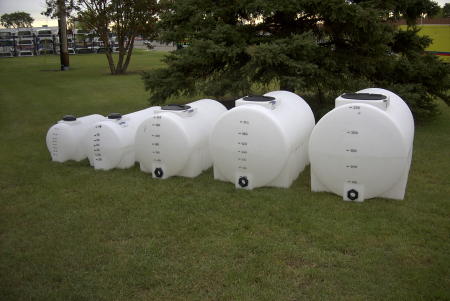 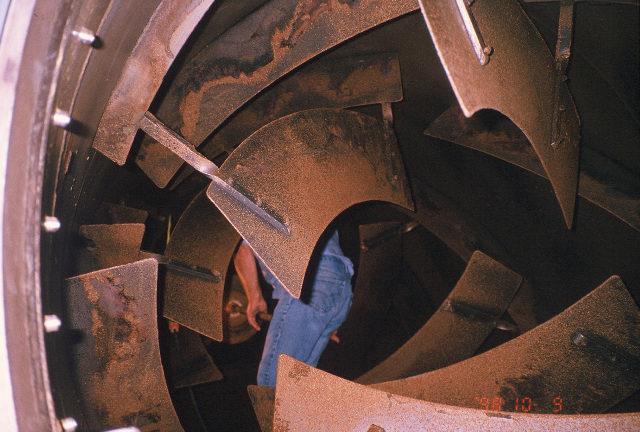 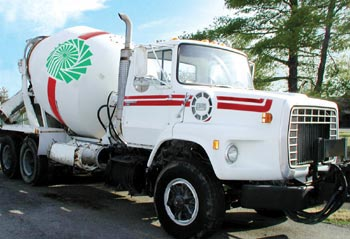 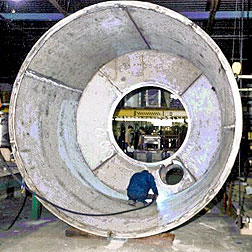 Welding During 
Tank Construction
Plastic Tanks
Cement Mixer
Cement Mixer Drum
10
What is a confined space?
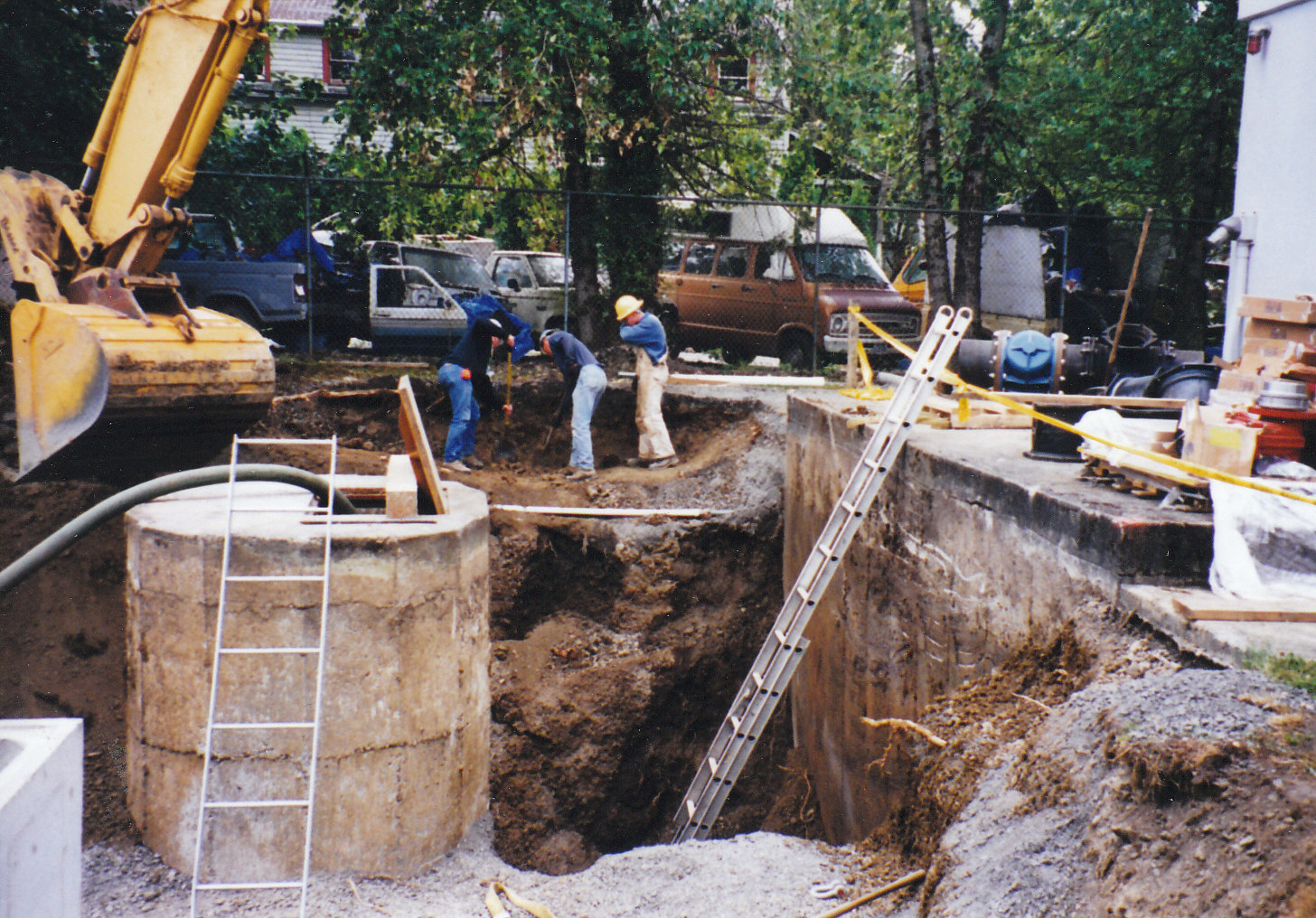 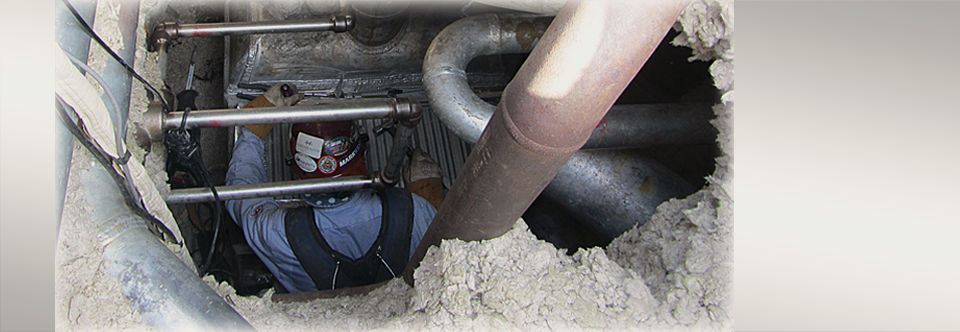 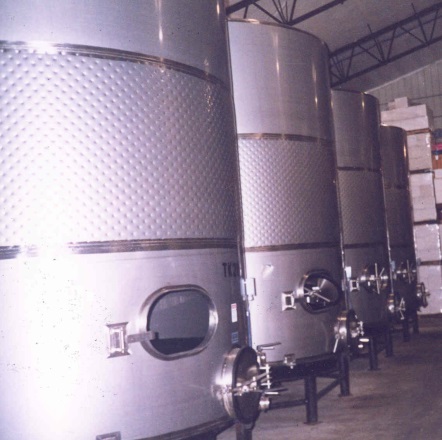 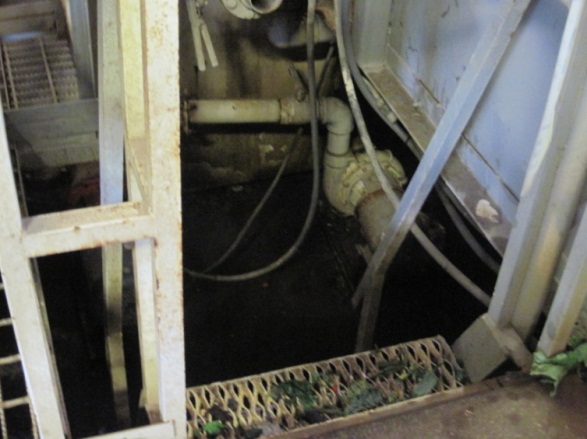 Underground
Utility Tunnel
Produce
Washer
Fermentation
Tank
Manhole in Excavation
11
What is a permit required confined space?
It is a confined space with a hazard:
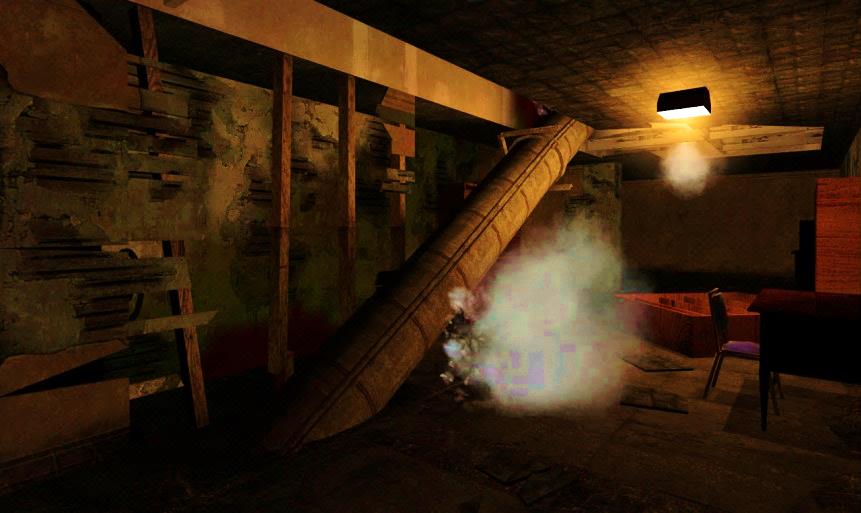 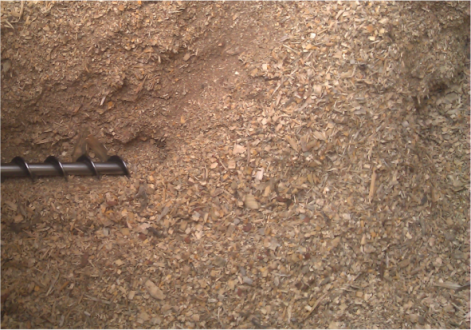 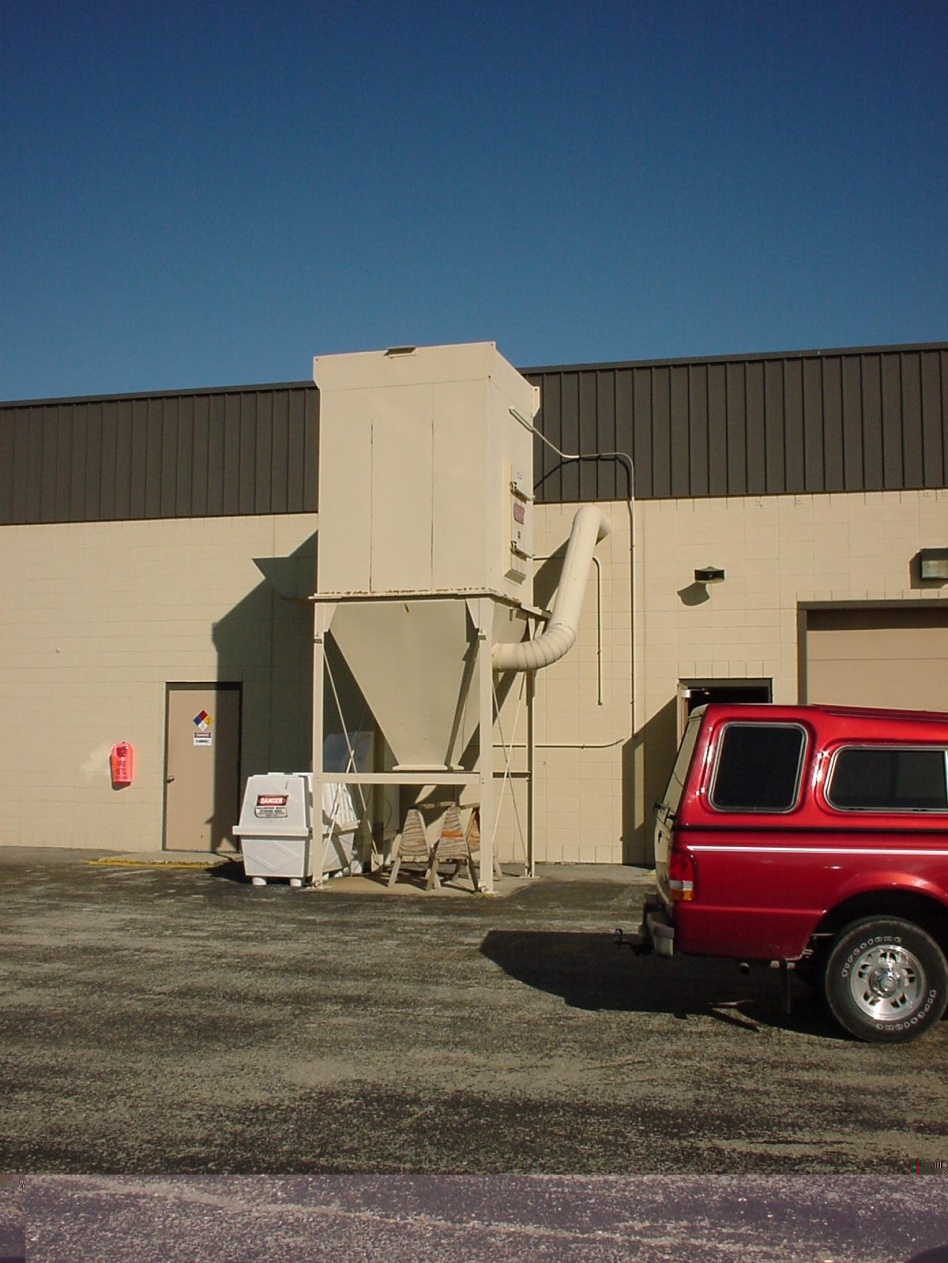 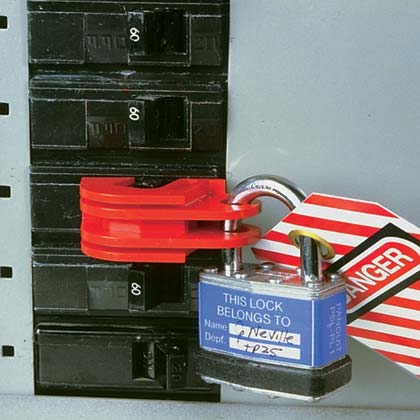 Has any other recognized serious safety or health hazard
Have or could have a hazardous atmosphere
Contains a material that could trap or bury
Is shaped so a person could be trapped or asphyxiated
12
Hazard evaluation
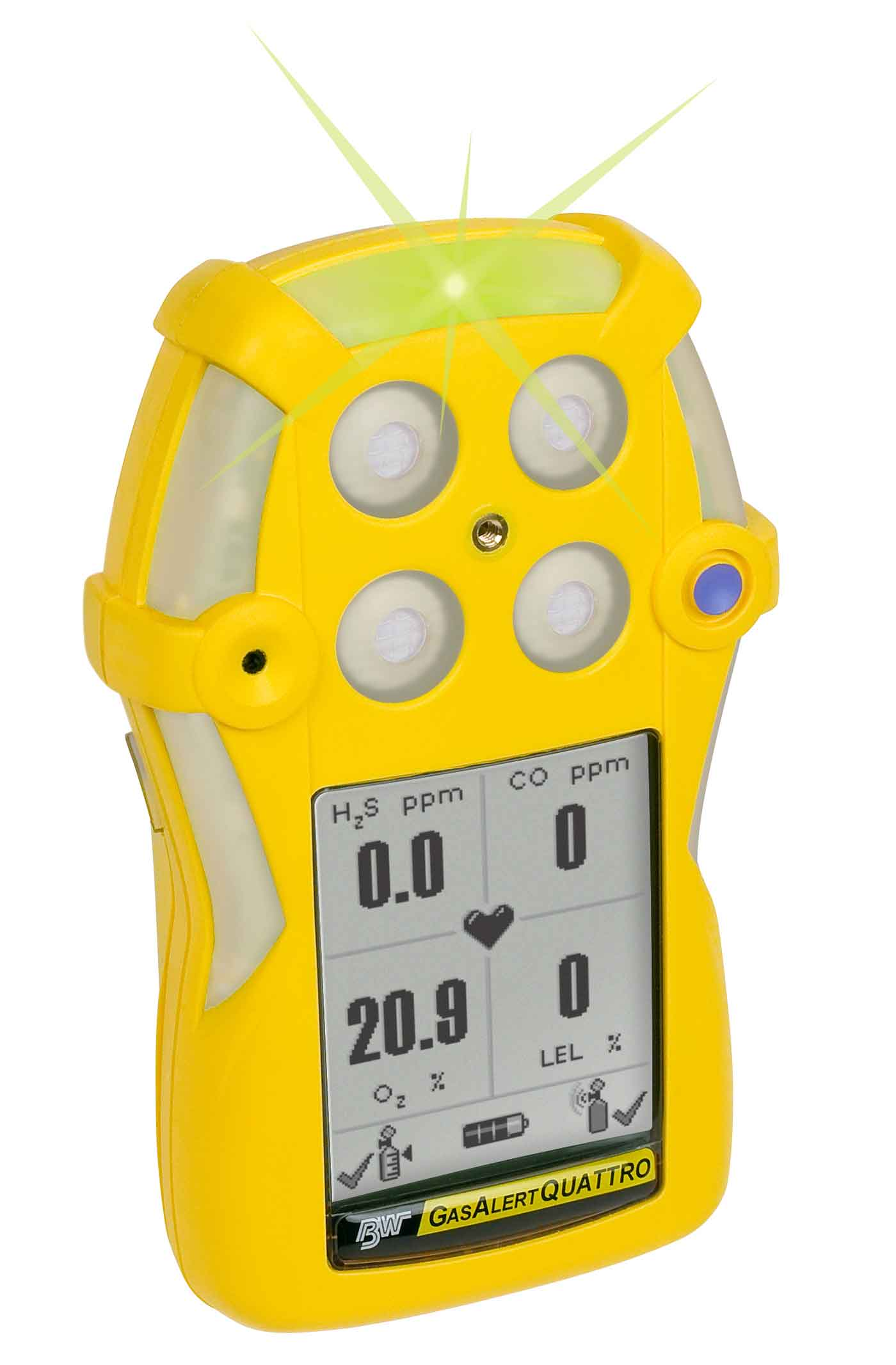 Types:
Physical hazards
Atmospheric hazards
13
Identify the permit-required confined spaces
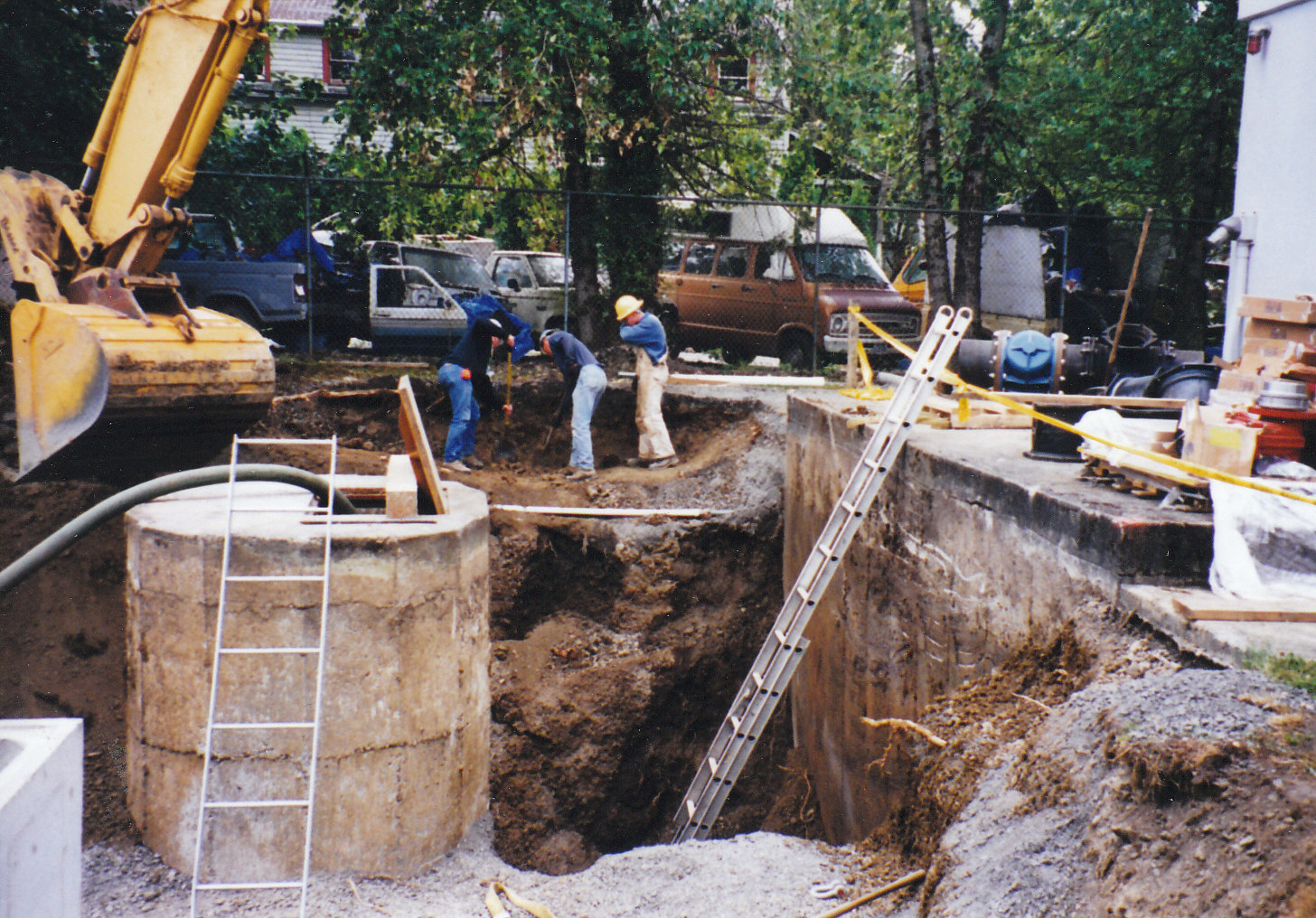 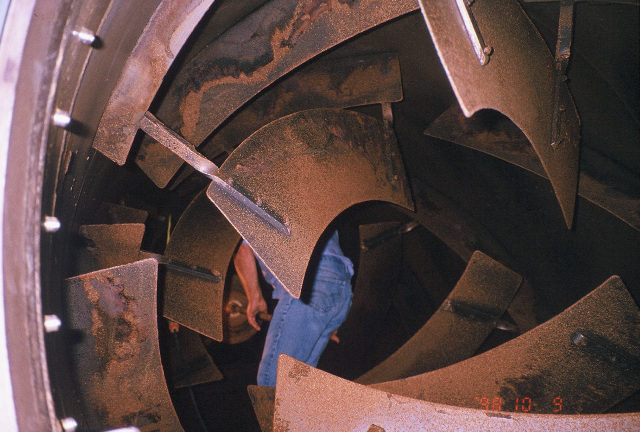 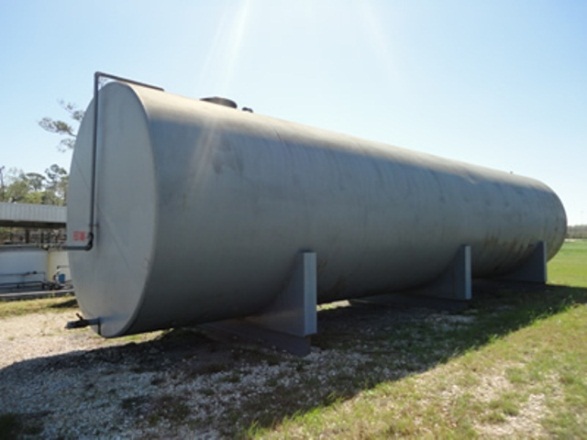 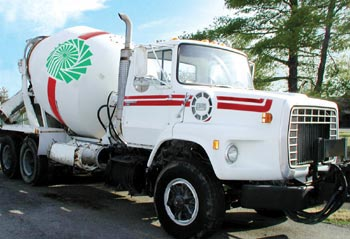 14
Signs
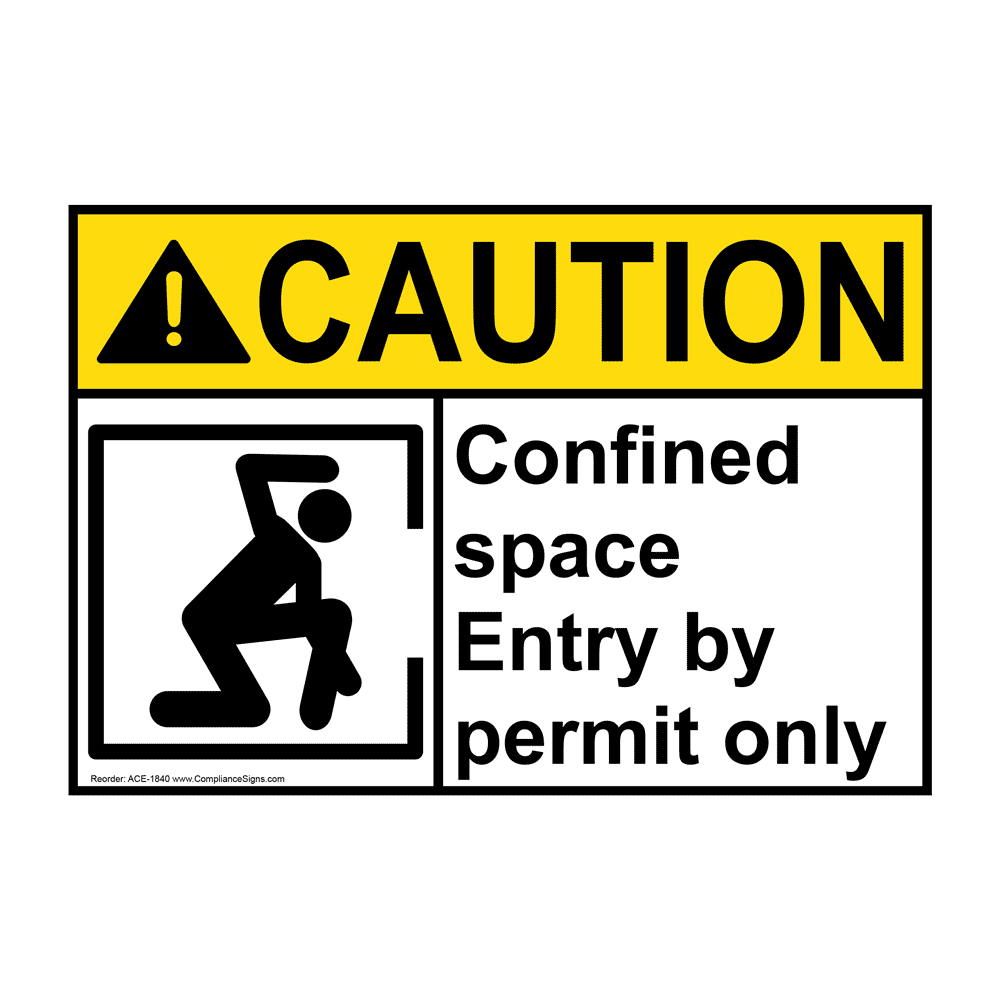 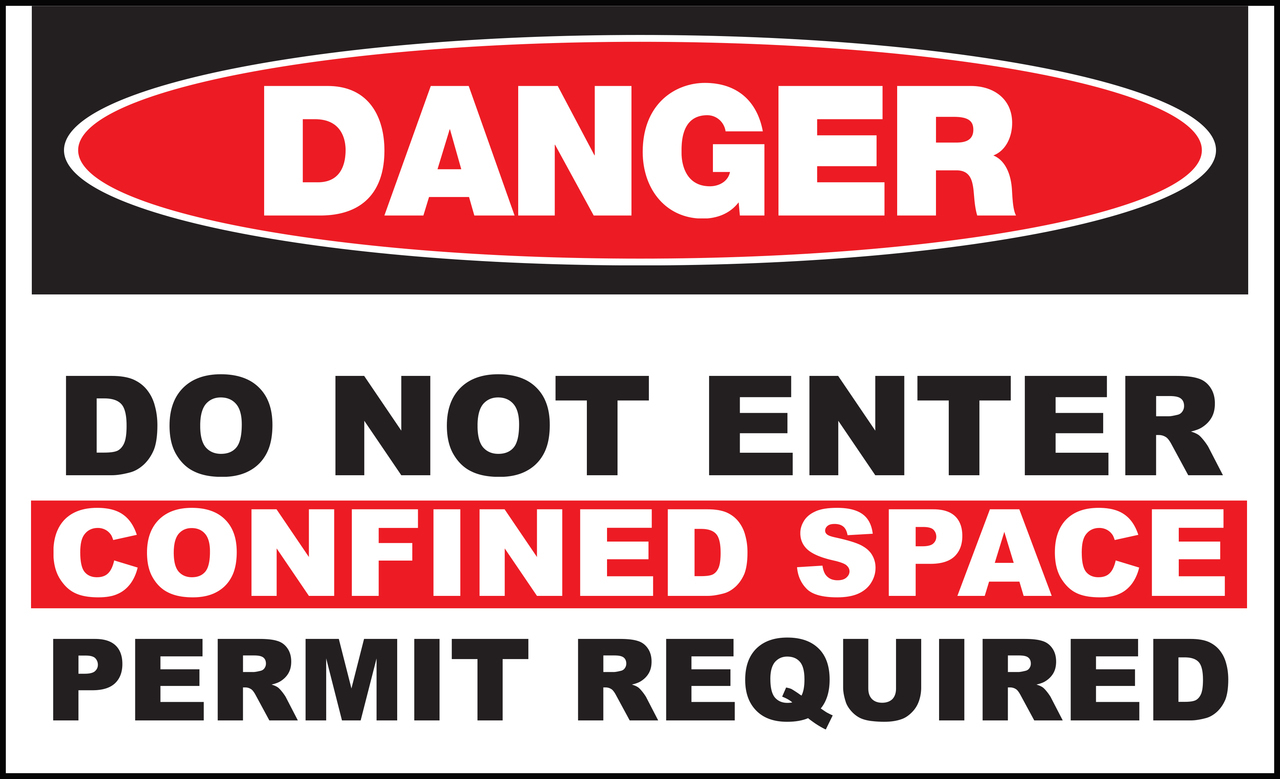 15
Options for entering a permit – required confined space
16
Employees do not enter
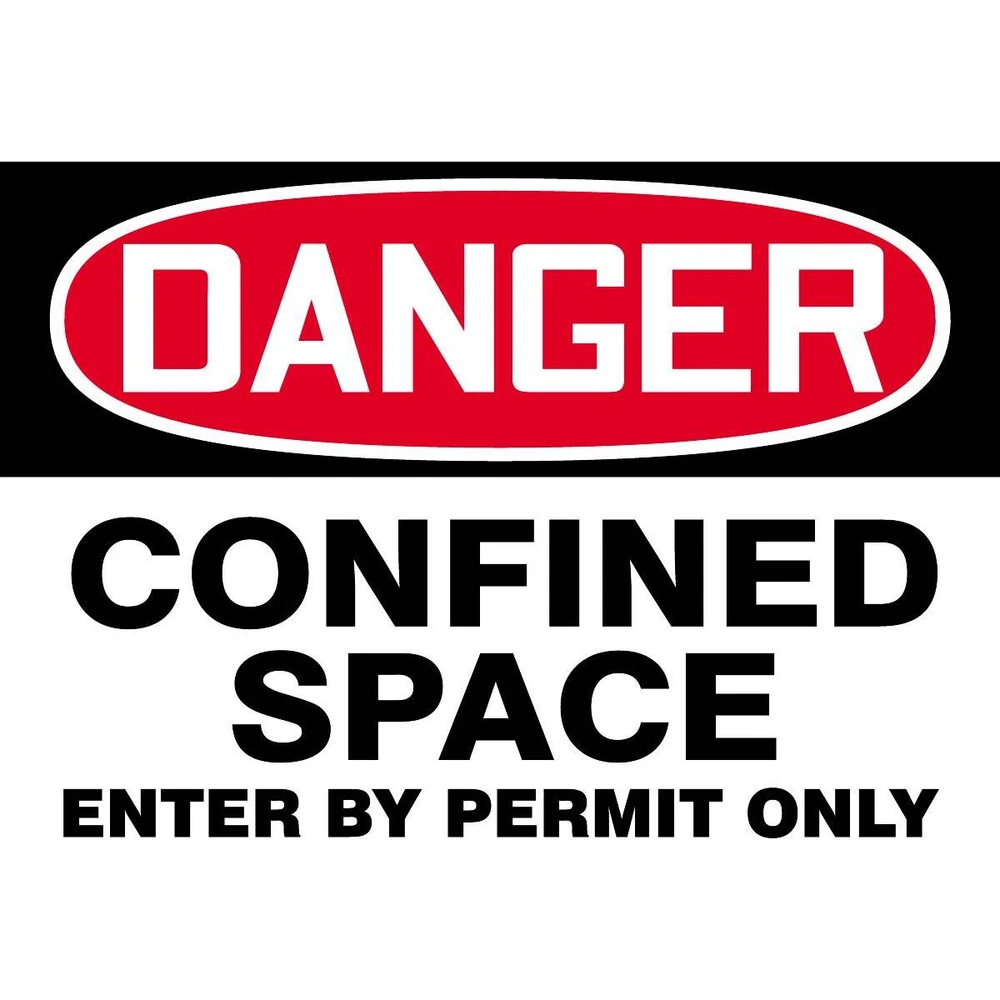 17
Entry with a permit
18
Alternate entry
19
Multi-employer worksites
Your employees do not enter, but someone else’s do.
or
Your employees enter someone else’s space.
20
Records
21
Additional Educational Resources
Oregon OSHA’s YouTube Channel
A-Z Topic Index 
PESO – English to Español
Online Training Courses
Federal OSHA Confined Spaces Advisor
22
Thank You!
23